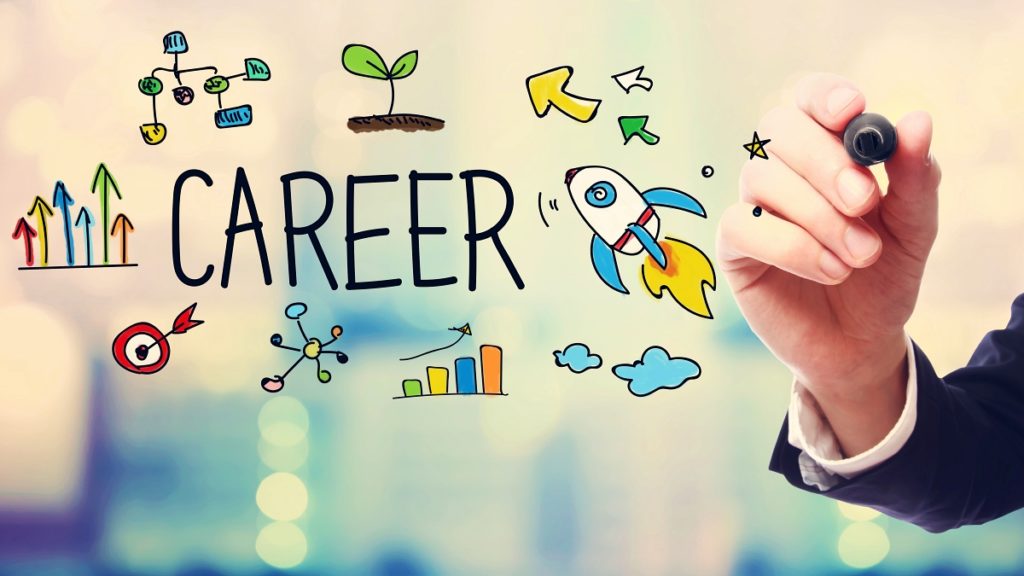 LET'S TALK RESEARCHEarly Career Research Funding Opportunity Workshop
Time: Thursday, April 18, 10:00-11:30 am
Location: Morris Library 752
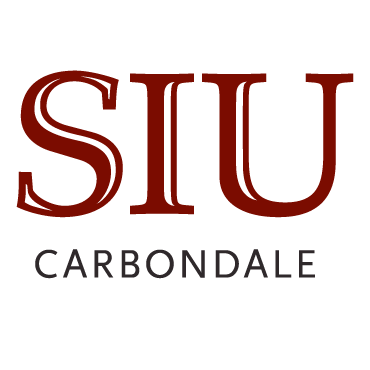 Office of the Vice Chancellor for Research & 
Dean of the Graduate School
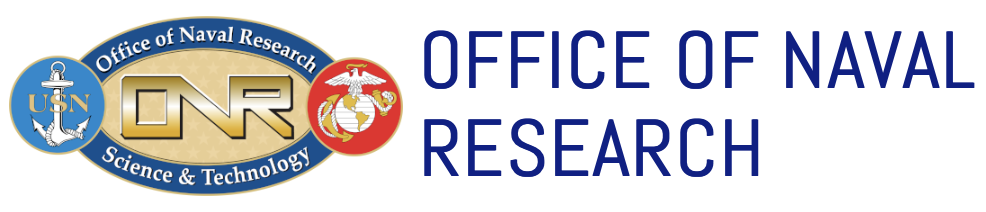 ONR YIP
The Office of Naval Research (ONR) Young Investigator Program seeks to identify and support academic scientists and engineers who are in their first or second full-time tenure-track or tenure-track-equivalent academic appointment. 
The principal investigator of a proposal must be a U.S. citizen, national or permanent resident (on the date proposals are due), holding a first or second full-time tenure-track or tenure-track-equivalent faculty position, and has received his/her doctorate or equivalent degree within the past seven years. 
The FY24 Young Investigator Program (YIP) accepts proposals until April 30, 2024 5:00 p.m. EST.
MUST include at least one letter of support 
Up to $750,000 for 3 years
For FY2024, nearly 220 proposals were received, resulting in 24 awards
AFOSR YIP
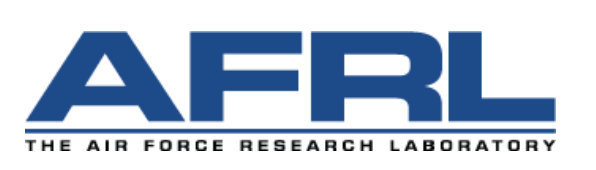 The 2025 Air Force Young Investigator Research Program (YIP) intends to support young in career scientists and engineers who are showing exceptional ability and promise for conducting basic research.
 The program objective is to foster creative basic research in science and engineering; enhance early career development of outstanding young investigators; and increase opportunities for the young investigator to recognize the Air Force mission and related challenges in science and engineering..
The principal investigator of a proposal must be a U.S. citizen, national or permanent resident, holding a full-time tenure-track or tenure-track-equivalent faculty position, and has received his/her doctorate or equivalent degree  by 1 April 2017 or later. 
The FY25 Young Investigator Program (YIP) accepts proposals by June 21, 2024.
Up to $450,000 for 3 years
Awarded 48 Young Investigator Program grants for 2024
ARO YIP
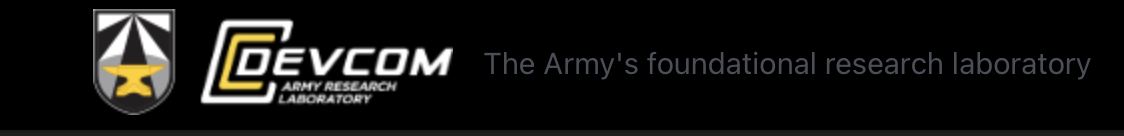 The Army’s Research Office Young Investigator Research Program (YIP) intends to attract outstanding young university faculty members to pursue fundamental research in areas relevant to the Army, to support their research in these areas, and to encourage their teaching and research careers.
Research areas of interest are mechanical sciences, mathematical sciences, electronics, computing science, physics, chemistry, life sciences, materials science, network science, and environmental sciences.
The principal investigator of a proposal must be a U.S. citizen, national or permanent resident, holding a full-time tenure-track or tenure-track-equivalent faculty position. PhD or equivalent must be held for fewer than 5 years.
Proposals are accepted anytime.
Up to $360,000 for 3 years
DARPA YFA
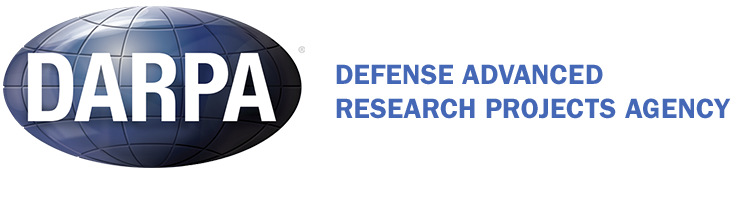 The objective of the DARPA Young Faculty Award (YFA) program is to identify and engage rising stars in junior research positions, emphasizing those without prior DARPA funding, and expose them to DoD needs and DARPA’s program development process 
Proposers must be one of the following: current Tenure-Track Assistant/Associate Professors; current Tenured faculty within 3 years of their Tenure date. Citizenship not required.
Engagement with DARPA:
Each YFA Awardee has a PM Mentor with closely aligned research interests 
The annual meeting provides networking opportunities and presentations from DARPA Technical Offices, military liaisons, and industry representatives 
YFA Awardees have the opportunity to visit military installations, defense- relevant research facilities, or participation in training exercises 
YFA awardees are invited to present their work at Program Review meetings, providing networking opportunities with PMs and other performers 
PM Mentors can nominate YFA Awardees to receive an additional $500K Director’s Fellowship option. 
Up to $500,000 for 2 years
Recommendations
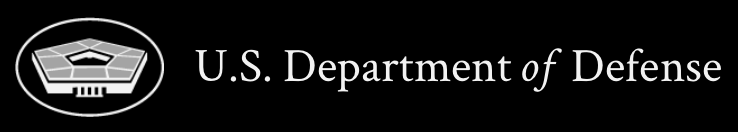 Register in SIUC’s PIVOT
Contact program managers: virtually or in person
Attend webinars about specific announcement
Study the FAQs (and submit questions yourselves)
Respond to RFIs
Contact program managers: virtually or in person
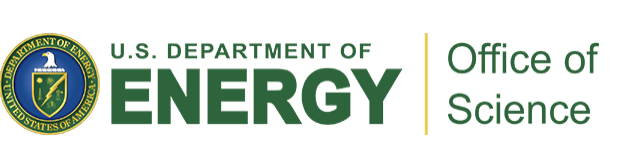 DoE Early Career Research Program
The DOE Office of Science is the nation’s largest supporter of basic research in the physical sciences. Early career researchers may apply to one of eight Office of Science program offices: Advanced Scientific Computing Research; Biological and Environmental Research; Basic Energy Sciences; Fusion Energy Sciences; High Energy Physics; Nuclear Physics; Accelerator R&D and Production; and Isotope R&D and Production
To be eligible for the program, a researcher must be an untenured, tenure-track assistant or associate professor at a U.S. academic institution with eligibility window for this competition of 12 years
Pre-applications are mandatory and were due on Thursday, January 30, 2024. Applications are due on Thursday, April 25, 2024. Only those applicants that receive notification from DOE encouraging a formal application could submit full applications.
Up to $875,000 for 5 years
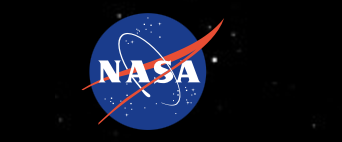 NASA ECF (ROSES)
The Early Career Faculty (ECF) component of the Space Technology Program and the ROSES (Research Opportunities in Space and Earth Science) program awards grants to accredited U.S. universities on behalf of outstanding faculty researchers early in their careers. 
ECF challenges early career faculty to examine the theoretical feasibility of ideas and approaches that are critical to making science, space travel, and exploration more effective, affordable, and sustainable. 
The proposed research must be led by a single, eligible principal investigator. The proposed principal investigator must be an untenured assistant professor on the tenure track at the time of award. They must be a U.S. citizen or have lawful status of permanent residency. Co-investigators are not permitted.
ROSES 2024 contains over 100 proposal opportunities. It was published February 14, 2024
Visit http://nspires.nasaprs.com and/or Grants.gov
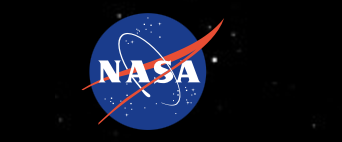 NASA ROSES research initiation (F.19 RIA)
This program element is expected to solicit proposals this year, but final details and dates are not yet determined. The 'close date' of 02/14/2025 advertised is not a proposal due date. When final dates are established, this program element will be amended, full information will be provided in a revised solicitation document, posted above, and the close date will be changed to reflect the proposal due date.
Proposals are being solicited from non-R1 institutions (as of 2021) to provide support for investigators and their students at institutions underrepresented in the Space Mission Directorate (SMD) ecosystem.
At least 75% of the funds must remain at the non-R1 institution
The PI in the last 5 years may not have been a PI on any current or prior Federal research grant or have research support from any other US Federal Agency
POC: Maggie Yancey, Science Mission Directorate, NASA HQ, Washington DC; 
    EMAIL:  hq-msd-ria@mail.nasa.gov
Learn more at NSPIRES
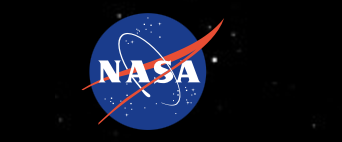 NASA ECF ESD
The Early Career Faculty (ECF) component of the Earth Science Division (ESD) is available to faculty, teachers, high school students, undergraduate students, graduate student, or someone in the early stage of their career looking to do research focused on NASA Earth Science
Climate Change initiative: high school and undergraduate internships
Student Airborne Research programs: rising senior internships
DEVELOP: work with communities and organizations to address environmental and policy concerns
etc.
NASA ECF in ESD is announced every 3 years (next one in 2026). Proposals usually due in August
Visit http://nspires.nasaprs.com and/or Grants.gov
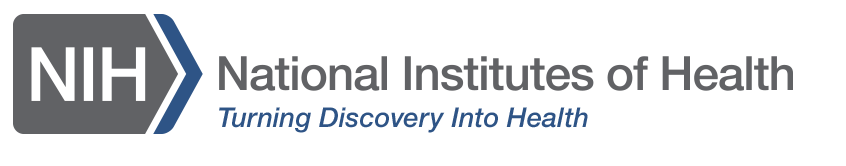 NIH Director's New Innovator Award
NIA is part of NIH’s  High-Risk, High-Reward Research program, and supports exceptionally creative early career investigators who propose innovative, high-impact projects in the biomedical, behavioral or social sciences within the NIH mission. NIA is looking for PIs of exceptional creativity who propose bold and highly innovative research projects with the potential to produce a major impact on broad, important areas relevant to the NIH mission.
Single PI only
Must have completed doctoral degree or postgraduate clinical training within last 10 years and never received a substantial NIH independent research award
No preliminary data required
Minimum of 25% research effort
$1.5 million in direct costs split in two multi-year segments
Deadline: August 19, 2024
Webinar: June 25, 2024, 2:00-3:30 PM EDT
https://commonfund.nih.gov/newinnovator
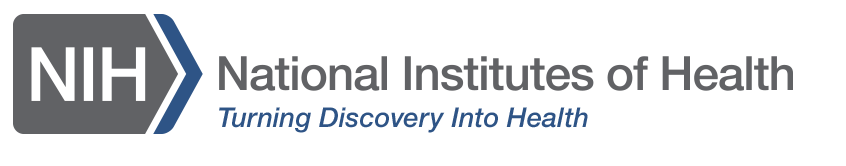 NIH Early Career Awards
K01 – Mentored Research Scientist Development Award
K08 - Mentored Clinical Scientist Research Career Development Award
K23 - Mentored Patient-Oriented Research Career Development Award
An application must include a strong and credible plan for the applicant's transition to research independence, including milestones, and evidence of significant institutional commitment to the continued development of the applicant as an independent researcher at the applicant institution. Applicants are expected to plan to apply for independent research support during the later years of their mentored career award.
By the time of award, the individual must be a citizen or a non-citizen national of the United States or have been lawfully admitted for permanent residence
Many Other
USDA National Institute of Food and Agriculture Agriculture and Food Research Initiative (AFRI)
EPA Early Career Awards
NIST
Currently no details published
Information available is from before 2022
Different directorates have different rules and deadlines
E.g. EPA’s STAR program has “regular” and “early career” award tracks
Talk to the Program Manager
Use PIVOT
Visit Grants.gov
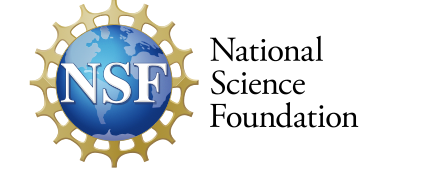 National Science Foundation
The National Science Foundation has programs for early career faculty
 CRII: 
Computer and Information Science and Engineering Research Initiation Initiative (CRII). Supports early-career scientists in computer and information science and engineering (CISE). Must be in the first three years in a primary academic position after the PhD, but not more than six years after completion of the PhD.  Cannot have any other Federal grant or contract as a PI or be in n R1 institution
$175,000 for 24 months
Due date: September 18, 2024

ERI: 
The NSF Directorate for Engineering (ENG) seeks to build engineering research capacity across the nation by investing in new academic investigators. Limited to investigators who are not affiliated with R1 institutions. At the time of the proposal submission deadline, the PI may not have been a PI, Co-PI or equivalent on any current or prior awarded NSF research grant (including subaward) or have had research support from any other Federal Agency
Single PI
Maximum $200,000 for 24 months
NSF CAREER
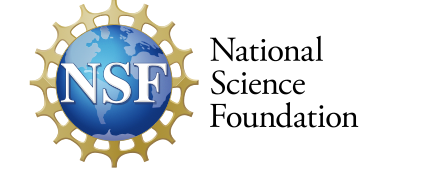 CAREER: The Faculty Early Career Development (CAREER) Program supports early-career faculty who have the potential to serve as academic role models in research and education and to lead advances in the mission of their department or organization
Qualifications:
Hold a doctoral degree by proposal deadline 
Be untenured and employed in an at least 50% tenure-track (or tenure- track-equivalent) assistant professor (or equivalent title) position at an eligible institution as of the annual deadline 
Have both research and educational responsibilities at the eligible institution 
Have not previously received a CAREER award 
Have not had more than two CAREER proposals reviewed previously 
What makes a CAREER award different:
All CAREER proposals must have an integrated research and education plan at their core
Department letter is important:
Description of how the PI’s career goals and responsibilities mesh with that of the organization and department 
Commitment to the PI’s proposed CAREER research and education activities 
Description of how the department will contribute to the professional development of the PI with mentoring and whatever is needed to further the PI’s efforts to integrate research and education 
Proposal deadline: Fourth Wednesday in July (July 24, 2024)
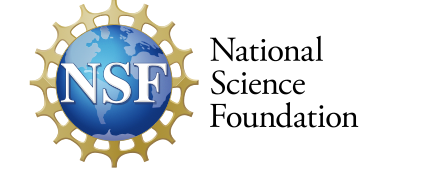 NSF CAREER (2)
NSF offers the following guidance:
Start early
Have a mentor evaluate your proposal
Contact relevant Program Directors to discuss your ideas and seek more information. 
Email the appropriate program director(s) and ask if your research project fits their program 
One-page summary (preferred) 
Your program director can: Confirm program fit; Give advice on common proposal preparation errors; Help you understand the review of a previous proposal; Point you to resources you can use to help write a better proposal next time; Give general guidance on good proposal writing
Attend in person and virtual CAREER workshops (e.g. CISE April 29-30, 2024; registration deadline was March 27, 2024)
NSF also advises that you volunteer to be a proposal reviewer
Important service
There’s no better way to see how the system works 
There’s no better way to understand what makes a proposal compelling 
Email the program officer of the program your expertise aligns with and include a 2-page NSF biosketch and keywords on your expertise for interest in reviewing
Panelists

Dr. Kelly Bender (Associate Professor, School of Biological Sciences)
Dr. Arash Komaee (Associate Professor, School of Electrical, Computer, and Biomedical Engineering)   
Dr. Gary R. Kinsel (Professor, Research & Innovation Strategist, School of Chemical and Biomolecular Sciences)
Dr. Punit Kohli (Professor, School of Chemical and Biomolecular Sciences)
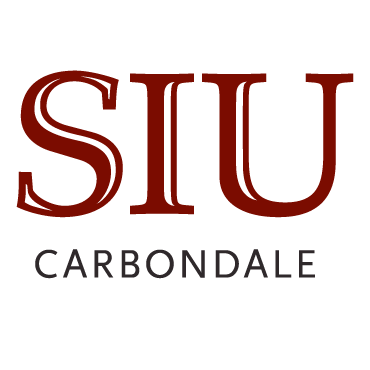 17
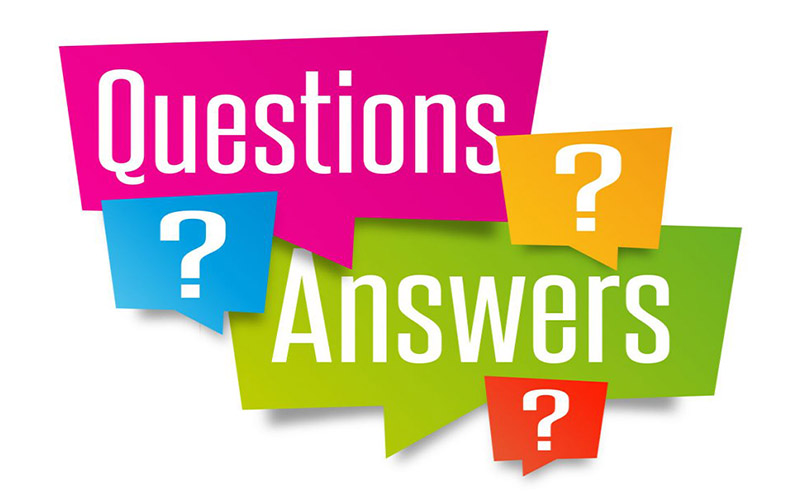 Thank you for your attention!
18